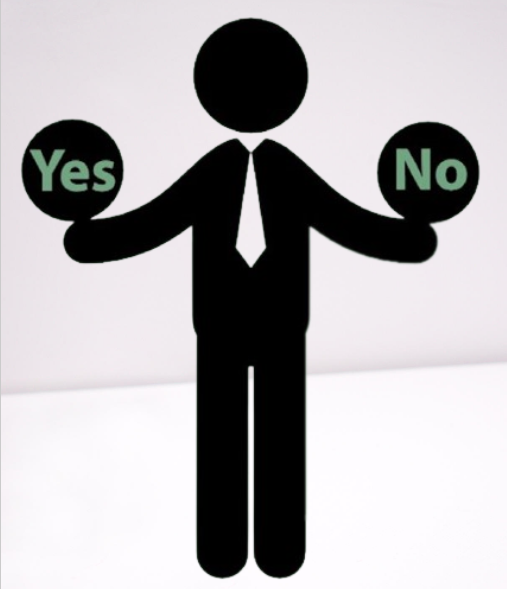 Lesson 4
Making decision using Financial Ratio
Making decision with Financial Ratio
Financial accounting Tutorial
Corporate Finance Basic
Strategic Financial Management Directory
Using Working Capital to make financial decision
Financial Analysis ppt
Student assignment Analysis